UNA MIRADA DESDE MANIZALES DE LOS REFERENTES A TENER PRESENTES EN EL PER DE LA RAP EJE CAFETERO
PATRIMONIO CULTURAL
PATRIMONIO  NATURAL
AVITURISMO
Paisaje Cultural Cafetero
FLORA Y FAUNA
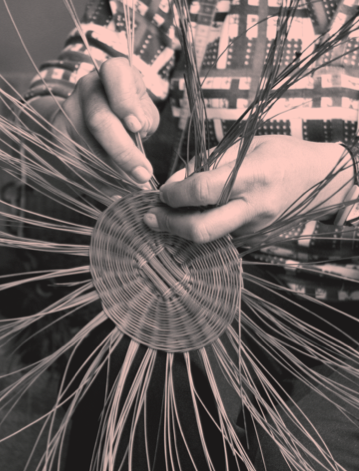 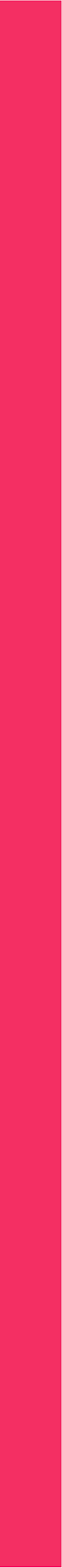 Políticas
Patrimonio cultural inmaterial
El Patrimonio Cultural Inmaterial (PCI) está constituido por un complejo conjunto de activos sociales, de carácter cultural, que le dan a un grupo humano sentido, identidad y pertenencia. Comprende usos, prácticas, representaciones, expresiones, conocimientos y técnicas tradicionales que se transmiten de generación en generación y reafirman la identidad de una comunidad, colectividad o grupo humano.

Comprende además los instrumentos, objetos, artefactos y espacios culturales que les son inherentes a dichos activos sociales.
Créditos: Paula Sánchez
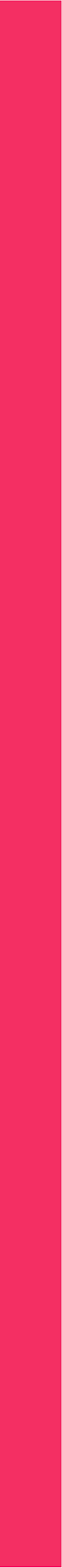 Políticas
Campos de alcance PCI
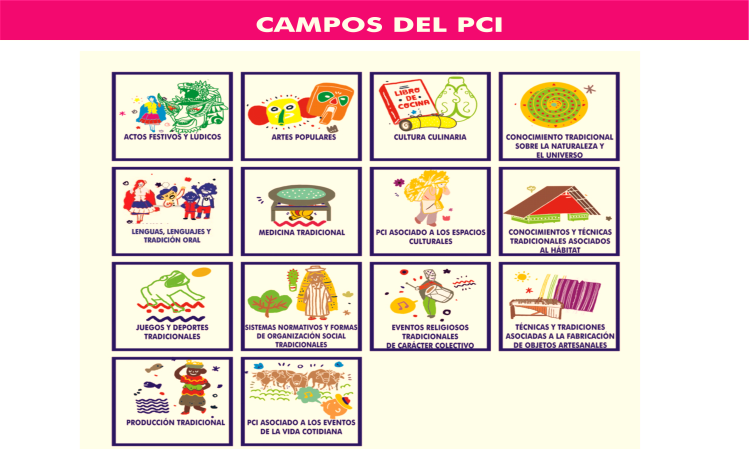 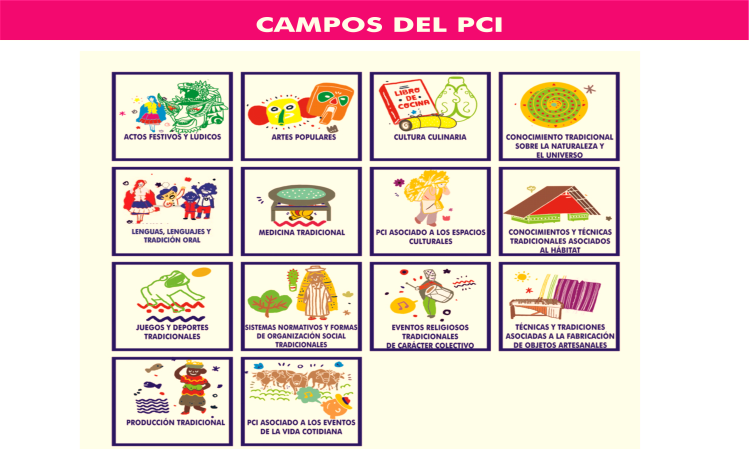 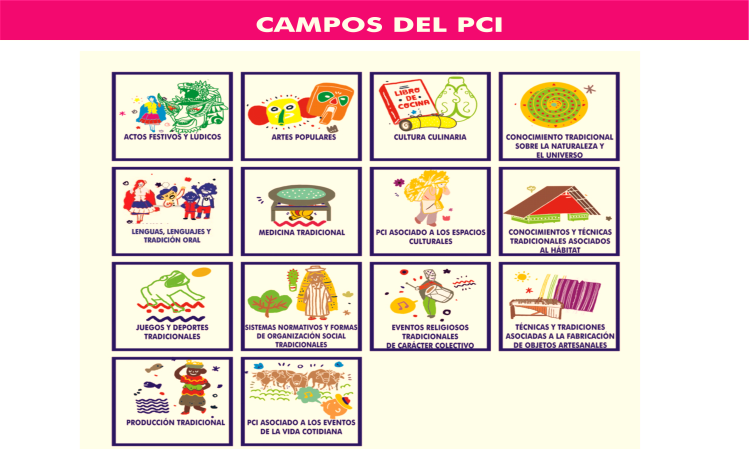 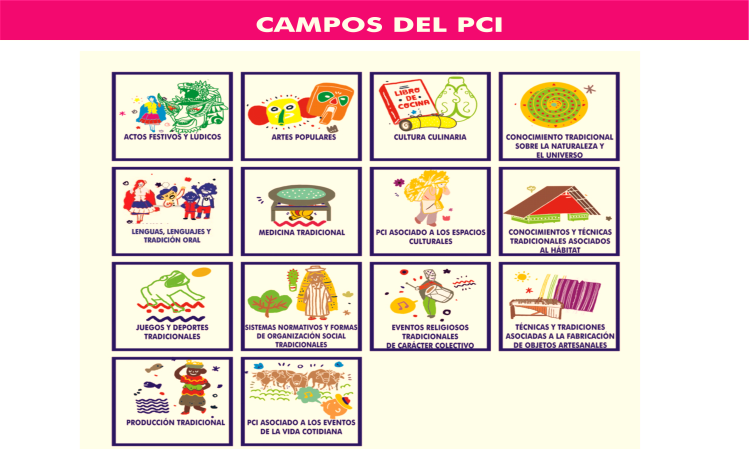 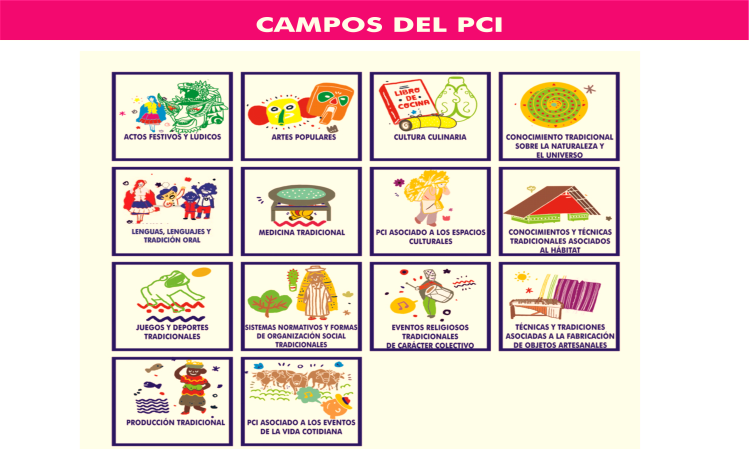 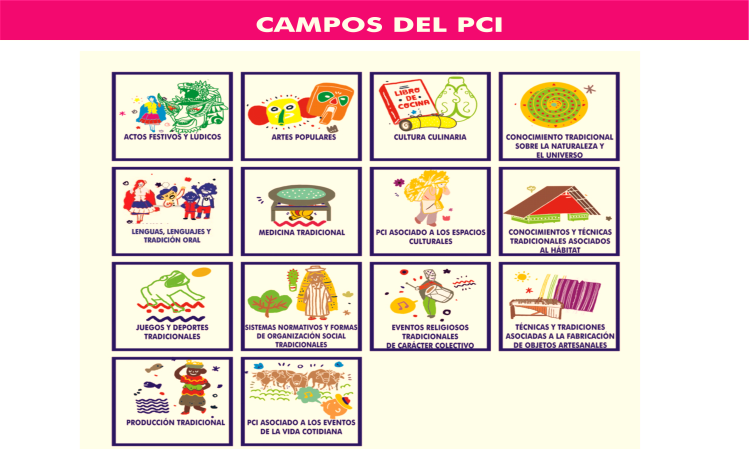 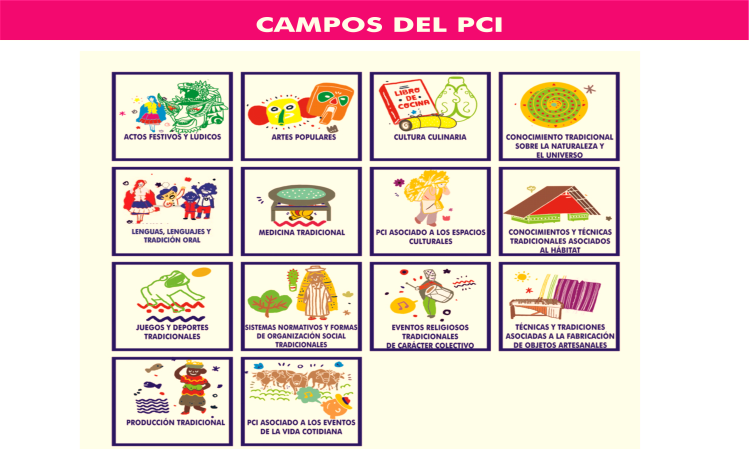 Lenguas, lenguajes y tradición oral
Conocimiento tradicional sobre la naturaleza y el universo
Cultura culinaria
Medicina tradicional
PCI asociado a los eventos de la vida cotidiana
Artes populares
Actos festivos y lúdicos
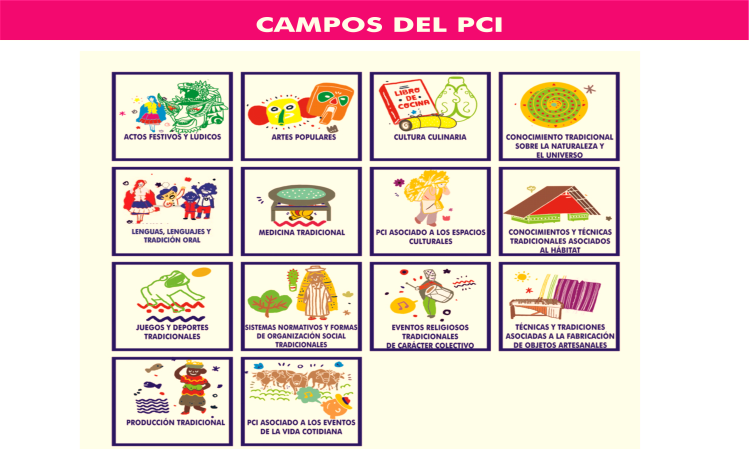 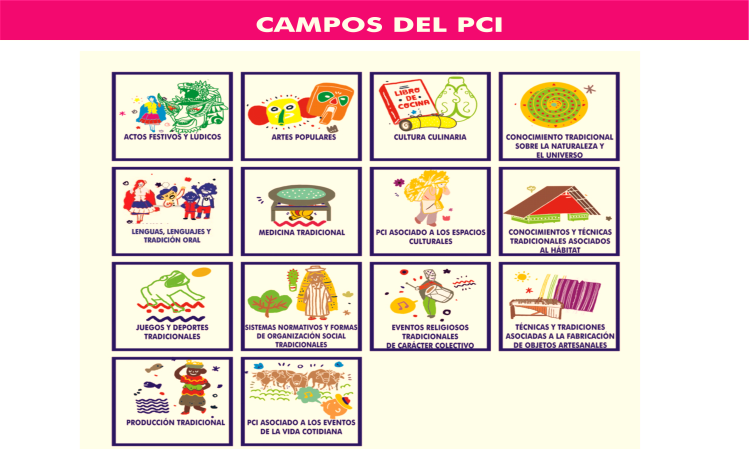 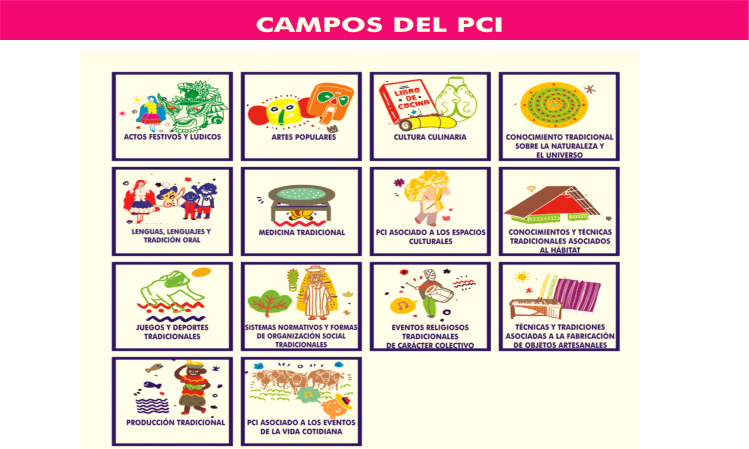 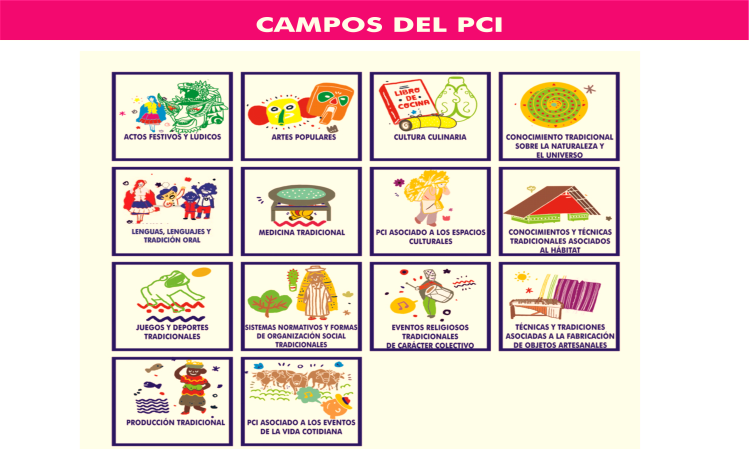 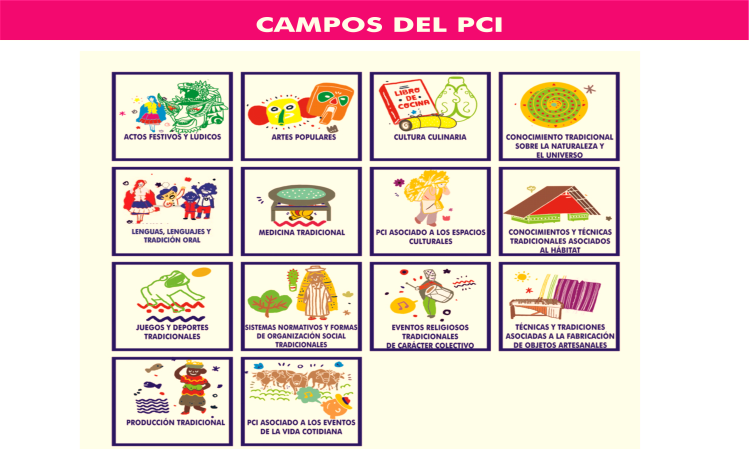 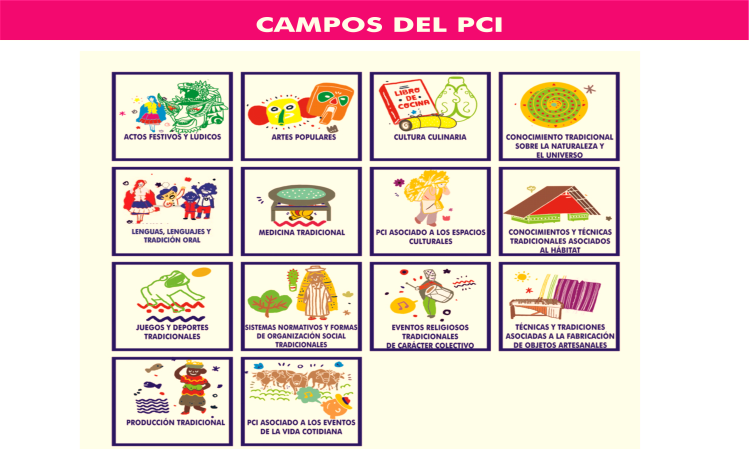 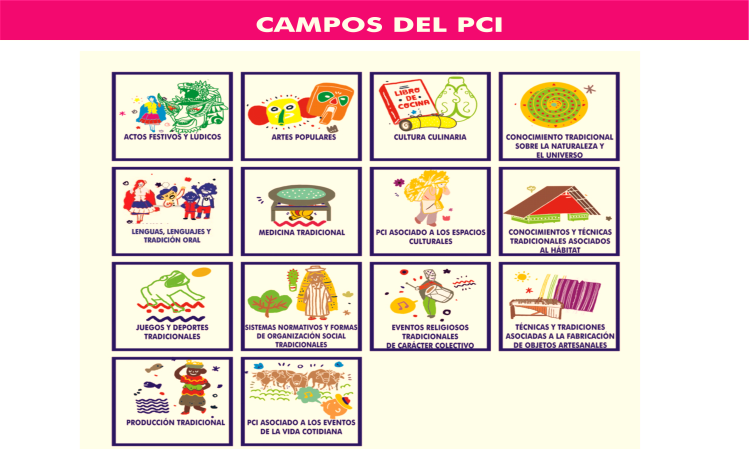 PCI asociado a los espacios culturales
Conocimientos y técnicas tradicionales asociados al hábitat
Juegos y deportes tradicionales
Sistemas normativos y formas de organización social tradicionales
Eventos religiosos tradicionales de carácter colectivo
Técnicas y tradiciones asociadas a la fabricación de objetos artesanales
Producción tradicional
Créditos: Paula Sánchez
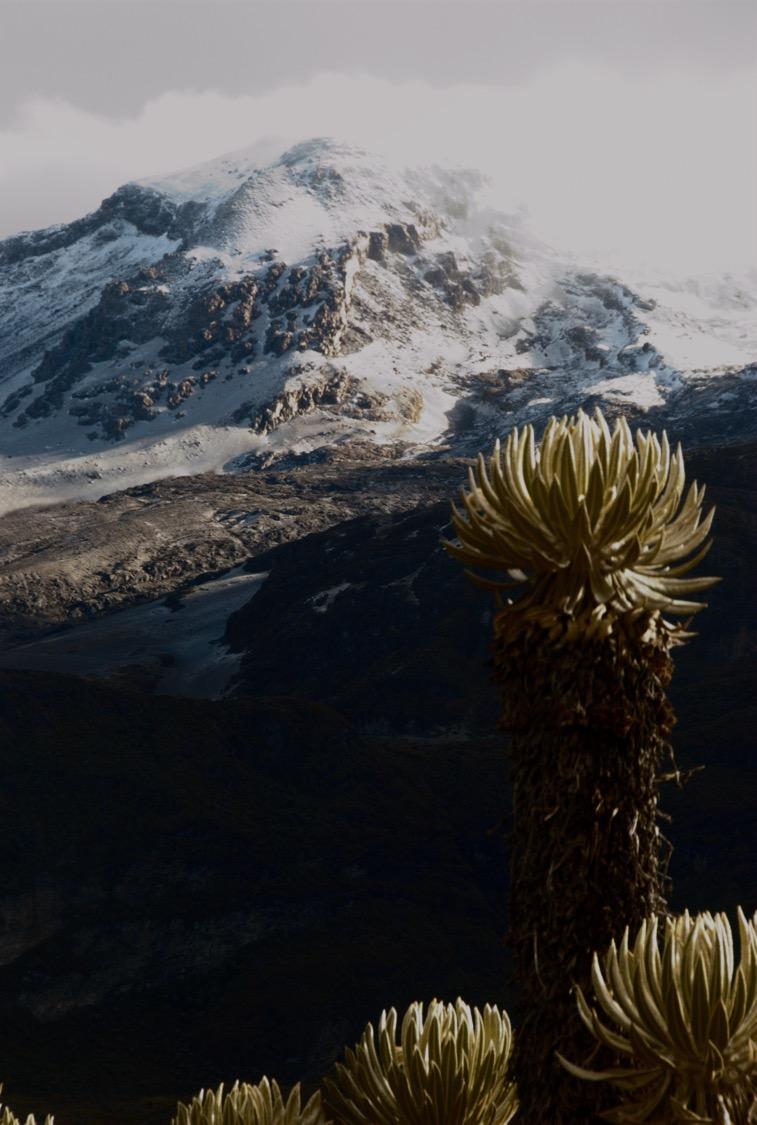 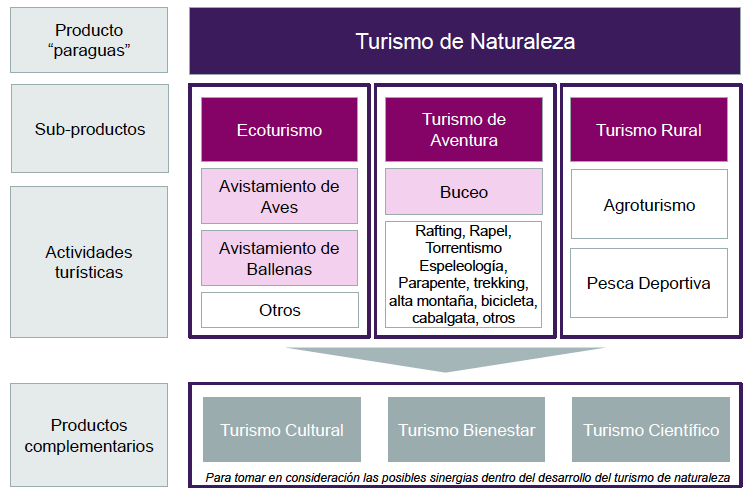 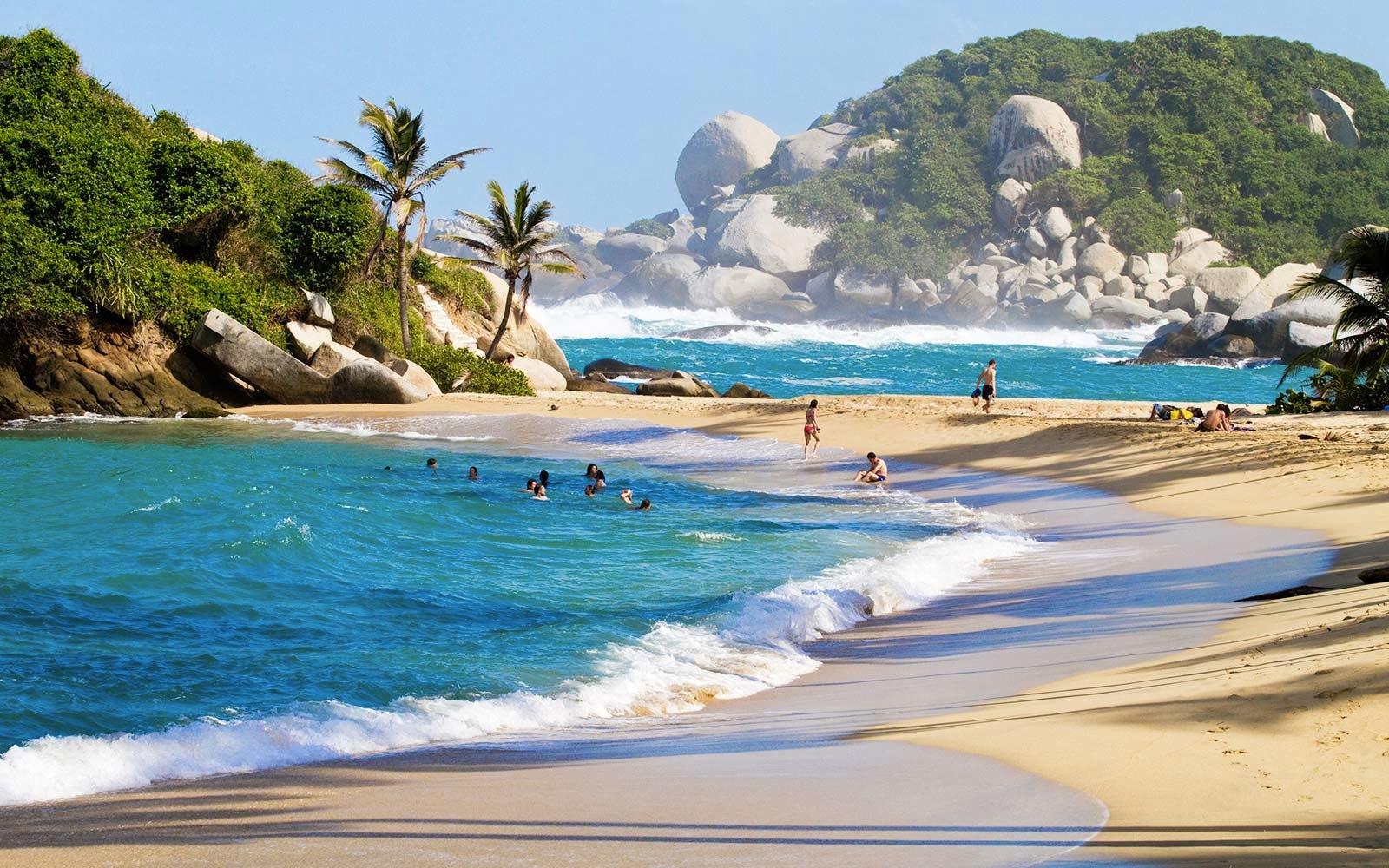 Productos Turísticos Especializados
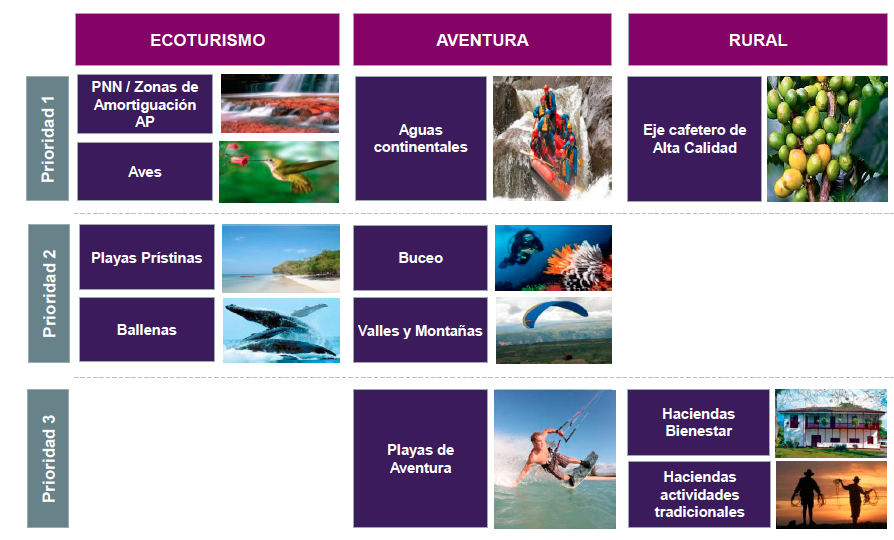 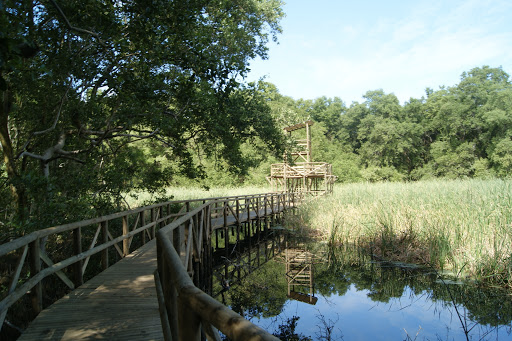 Ecoturismo en Áreas Protegidas
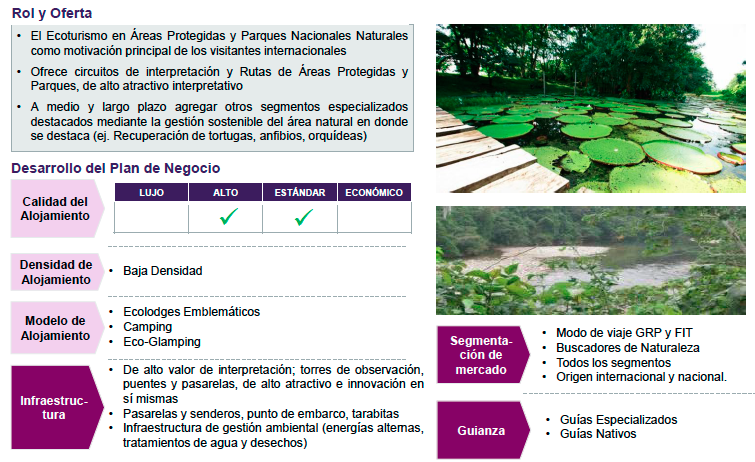 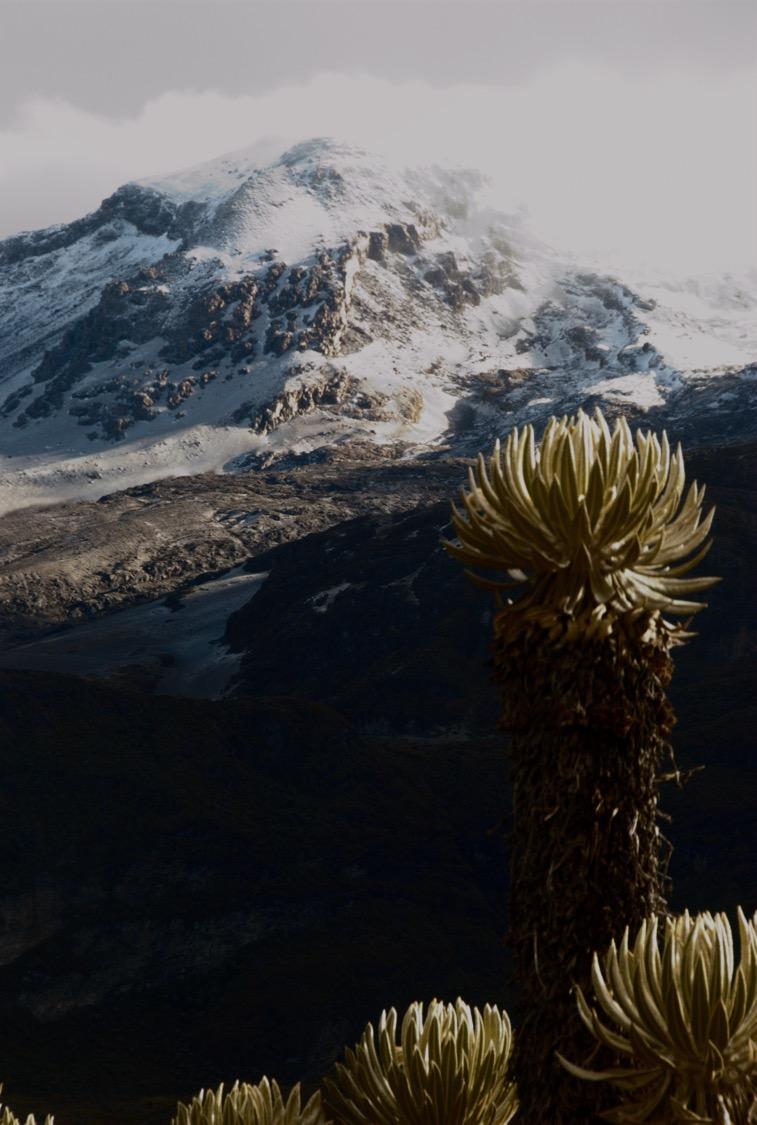 Turismo de Aventura
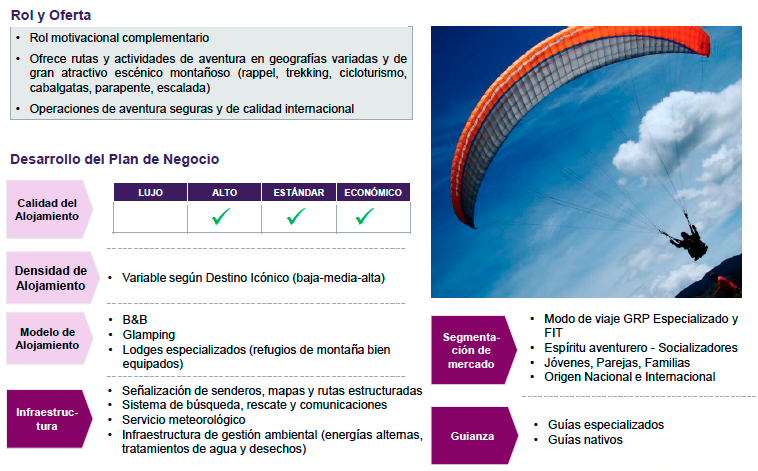 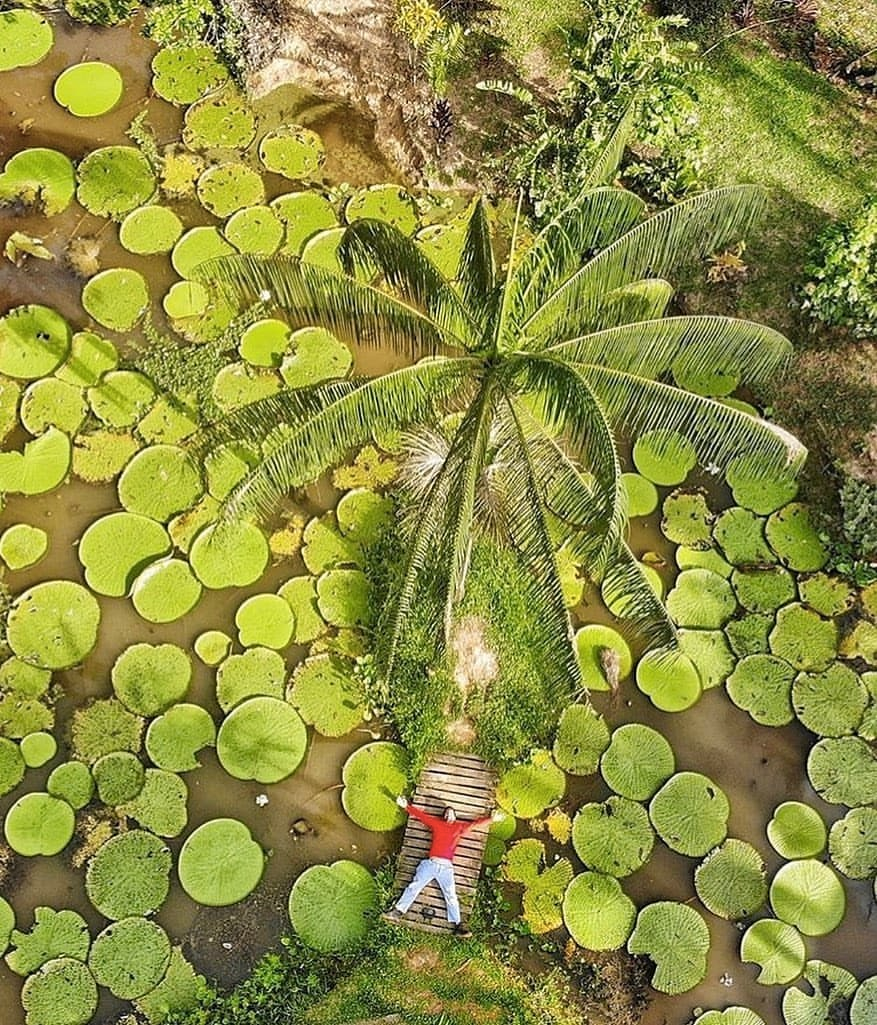 Turismo Rural
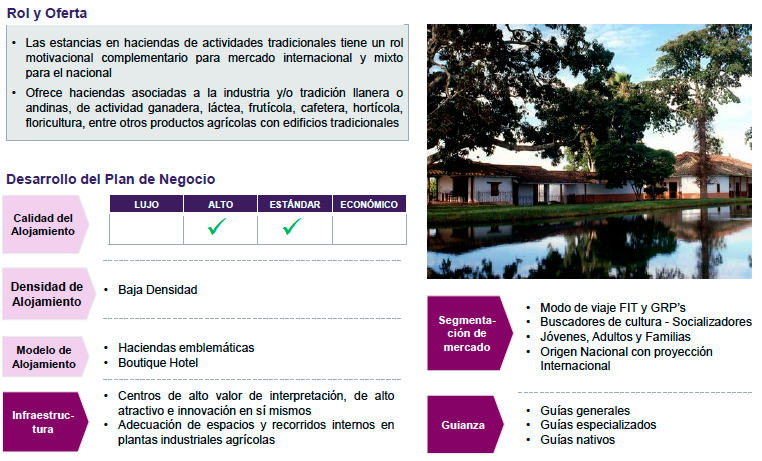 La mitigación de las afectaciones ambientales e impactos al patrimonio natural son esenciales para mantener el nivel de atractivo de los destinos turísticos, aumentar las oportunidades económicas para las comunidades locales y garantizar la sostenibilidad del sector.
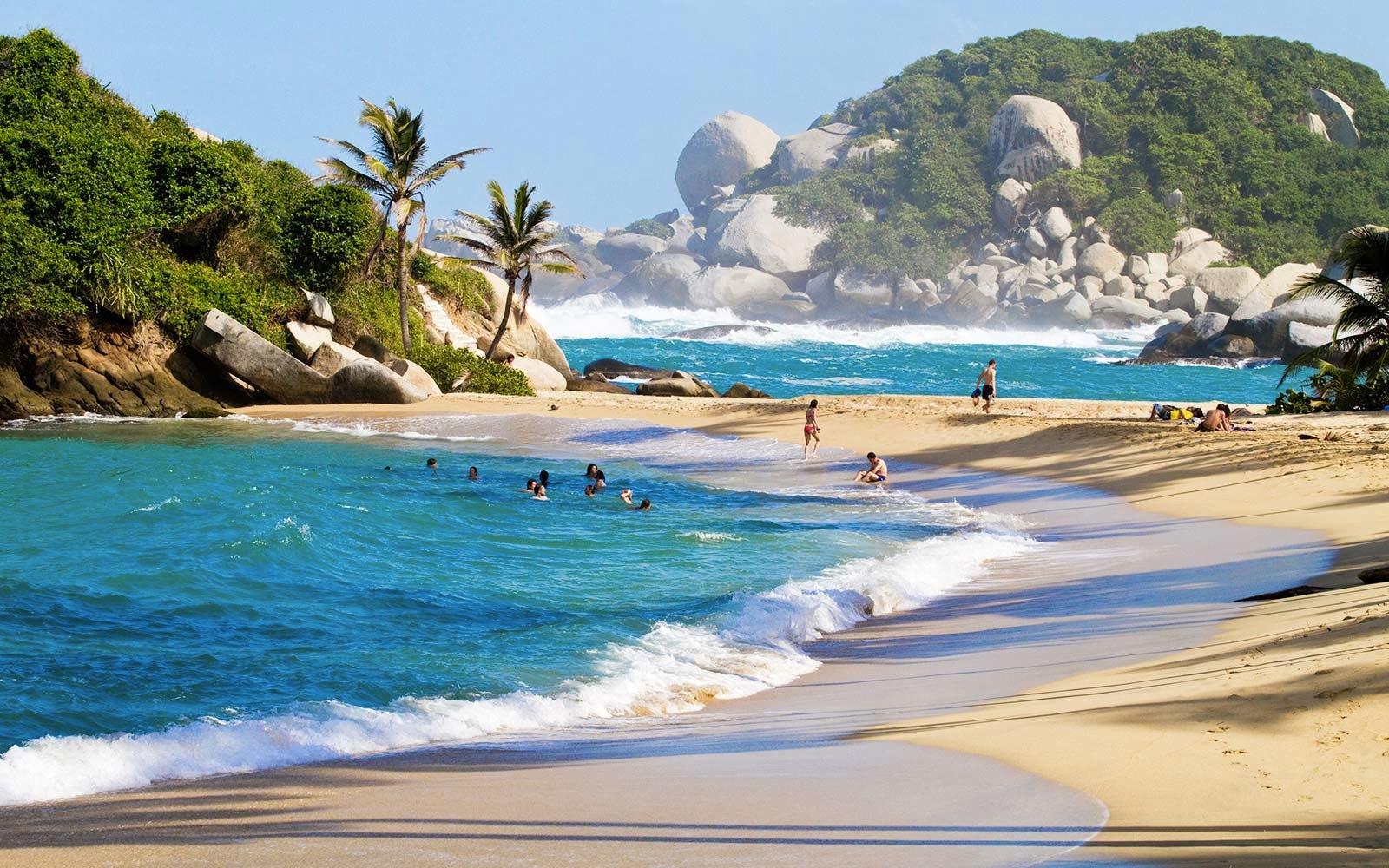 Matriz de Problemas/Líneas Estratégicas
Ausencia de Información: indicadores, sistemas de Información, operabilidad, articulación. 
Débiles criterios ambientales en gobernanza: oferta ambiental, turismo en Planes de Desarrollo, apropiación Patrimonio Natural, Capacidad de Carga, gestión sostenible, riesgos ambientales, cambio climatico.
Escaso aprovechamiento patrimonio natural: Productos especializados, encadenamientos, incentivos, recursos financieros. 
Impactos ambientales negativos: Residuos, uso del agua, uso de la energía, emisiones, aguas residuales. 
Consumo y comportamiento irresponsable de viajeros: Impactos por malas prácticas, Sensibiliación ambiental.
Escaso posicionamiento en mercados estratégicos: mercadeo, promoción, innovación, inteligencia de mercados.
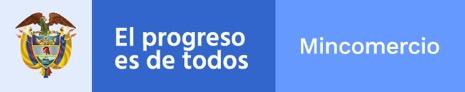 Gracias por su atención